Цвет детской комнаты.
Выбирайте правильно!
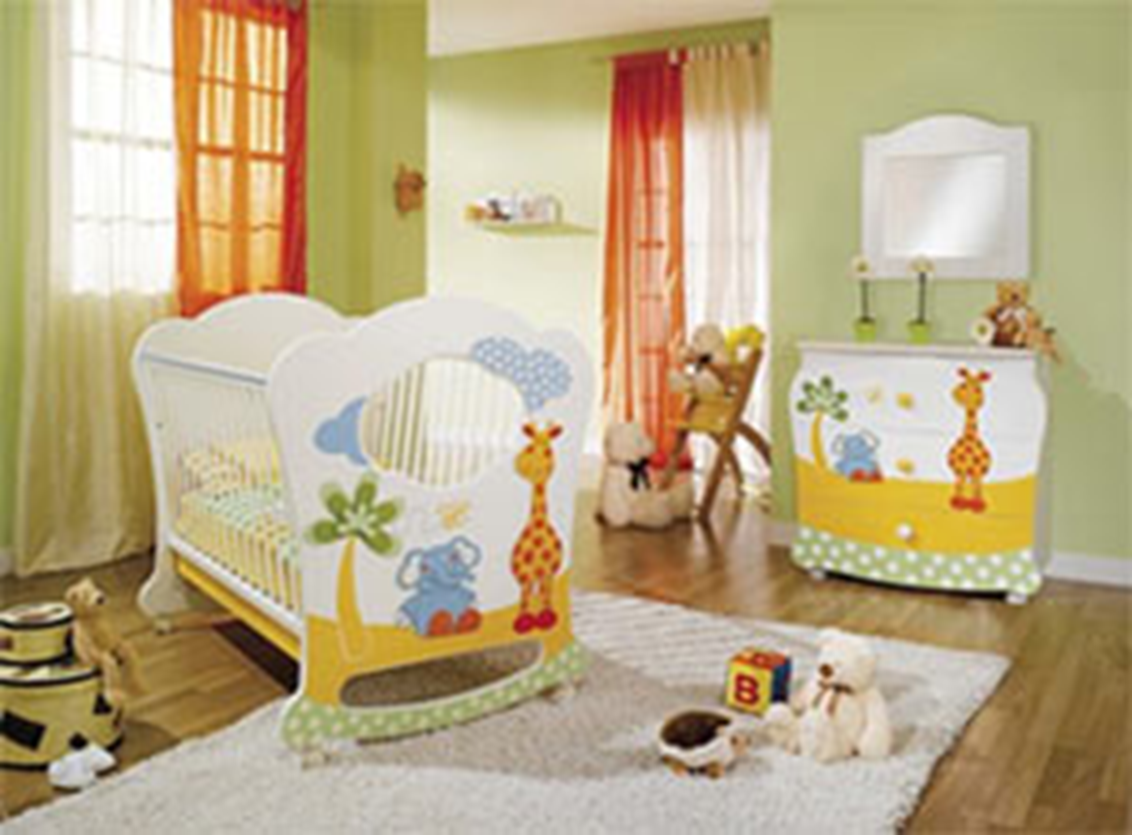 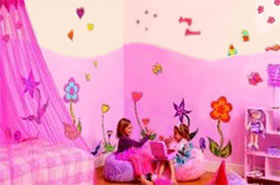 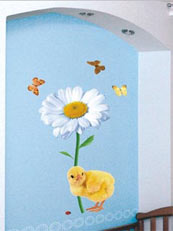 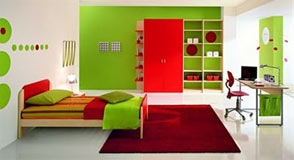 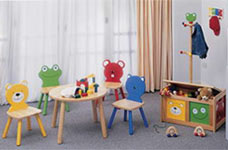 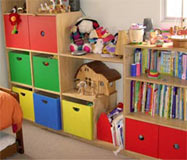